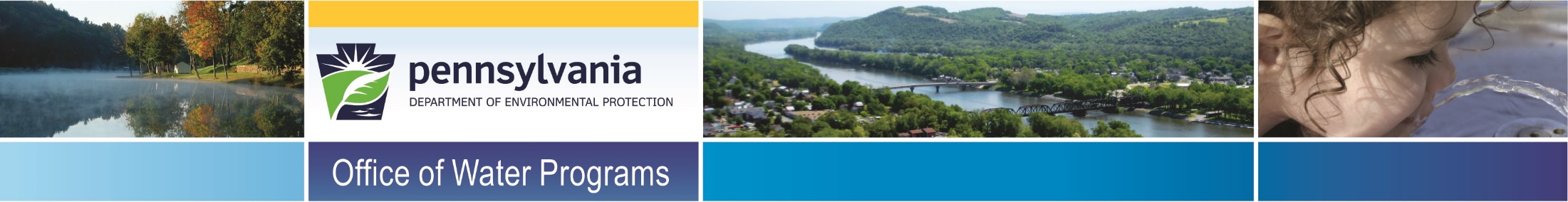 Chesapeake Bay ProgramSpecial Projects
February 7, 2017

Dial-in number for audio: 1-650-479-3208
Access Code:  640 959 654For WebEx Technical Support: 866-229-3239
[Speaker Notes: Good Morning.  Thank you for your interest in this funding program.  This year, there have been some changes made to the announcement priorities. The overall intent of this webinar is to help you identify and submit successful projects.  Nicki Kasi, Chesapeake Bay Program Office Director, will be reviewing budgeting and invoicing toward the end of this webinar.  There will also be some time allotted at the end for questions.  Please type your questions as they arise and we will answer as many as we can at the end of the session.  

This webinar is also being recorded and will be posted for your reference and review.]
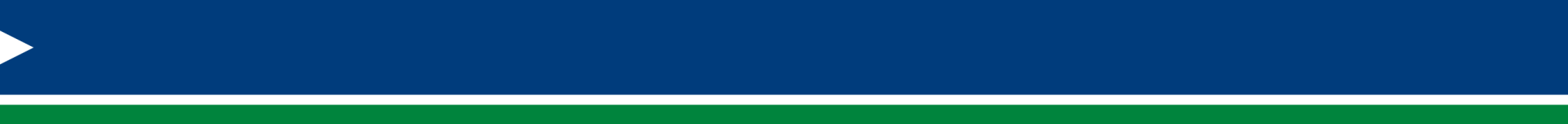 Agenda
Overview
Announcement Funding Priorities
Submitting a Successful Application
Budgeting and Invoicing
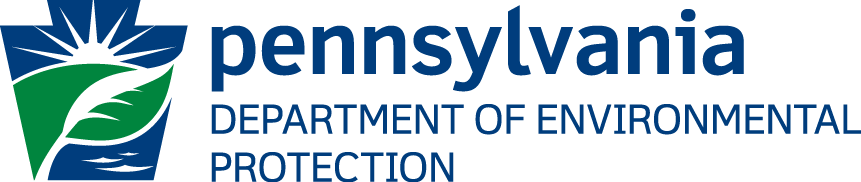 [Speaker Notes: First we’ll begin with an overview, then move into the funding priorities.  We will then discuss what will be sought by both Central Office and the Regional Offices for the scoring and ranking of project applications.  Nicki will follow up with budgeting for Bay Special Projects proposals and overall invoicing of the Bay Tech, Engineering Tech, and Bay Special Projects.]
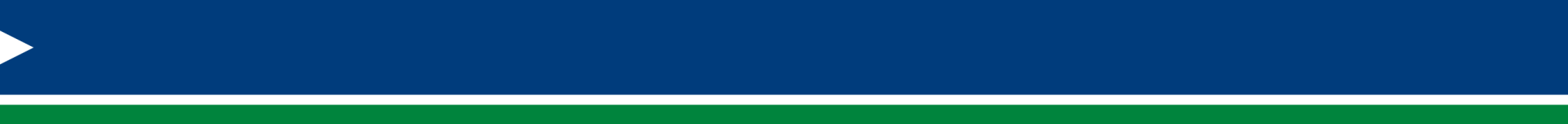 Overview
Approximately $2.5 to $3 million is available for two years

Application deadline is February 28, 2017

Encourage Districts to work with DEP Regional Staff and Field Reps in development of project applications
	
Project deadline is June 30, 2019 (no extensions)
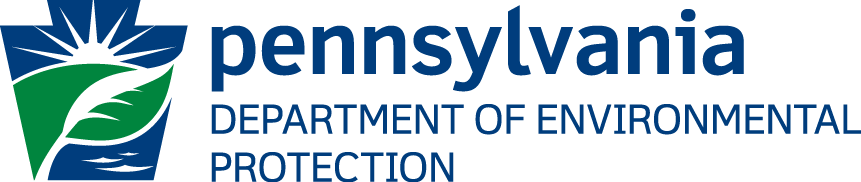 [Speaker Notes: There is approximately $2.5 to $3 million allocated for this round of Bay Special Projects.  This amount of funding is the combination of last year’s round and this year’s round, rolled into one grant cycle.  We have not instituted a cap on project budget.  

The application deadline is February 28, 2017.  Further information regarding what should be submitted is contained in the announcement and at the end of the webinar.  All applications should be submitted to me, Jill Whitcomb.

Work with your DEP Regional Staff and Field Reps to develop your project applications.  The DEP Regional Staff and Field Reps are also encouraged to communicate with the DEP Chesapeake Bay Program Office staff throughout the application period, if questions arise.

The deadline for the implementation of all projects is June 30, 2019.  As this is federal funding, extensions to this grant are not allowed.  Please keep that in mind when writing your proposal.]
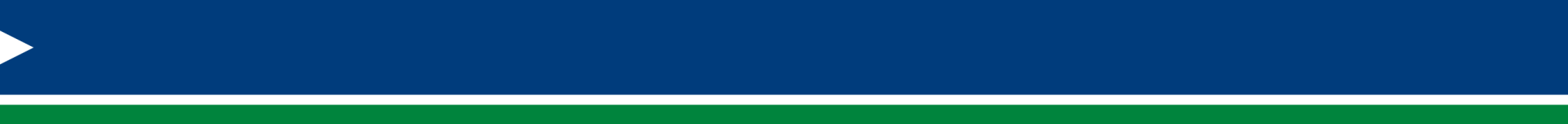 Announcement Funding Priorities
Clearly state how the project meets one or more elements in Chesapeake Bay Restoration Strategy
Address pollution reduction deficiencies 
BMP implementation as a result of inspection strategy
Focus on local water quality improvement and protection 
Locating and quantifying previously undocumented BMPs (follow CBP Verification Framework Guidance)
High-impact, low-cost projects on the ground in impaired watersheds
Includes: implementation of conservation tillage, no-till/high residue management; increased implementation of cover crop; livestock stream exclusion; barnyard runoff controls; riparian forest buffers 
Improve reporting, record keeping and data systems
Collecting and reporting plan implementation (Manure Management, Ag E&S/Conservation Plans)
Verification and reporting of non-cost shared BMPs
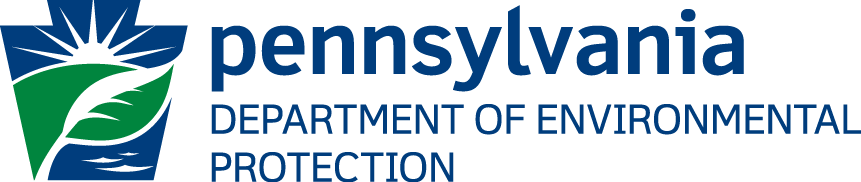 [Speaker Notes: There are three funding priorities, as stated in the Bay Special Projects Announcement:  

First, the proposal must clearly state how the project meets ONE OR MORE elements of the Chesapeake Bay Restoration Strategy.  We boiled the 6 elements into the three that would be most applicable to this funding program.  While the announcement may look different than previous years, the priorities are very similar.   The proposal will obtain more points with more than one element, or goal, being met.

--Goal #1 Address pollution reduction deficiencies – we are seeking projects that implement BMPs as a result of one or more inspection strategies.  While the current inspection strategy has just recently begun within the past 2 quarters, if you can link BMP implementation to your inspection strategy, make sure you note that in your application.  The idea here is that projects are targeted to the areas most in need – the watersheds, municipalities, livestock types, etc. that the District has identified as being included in your inspection strategy.  This could even be a watershed that has been included in the previous RAWAPI strategies.

--Goal #2 Focus on local water quality improvement and protection – There are two main categories under this element.  

-The first category is locating and quantifying previously undocumented BMPs.  Aside from the Bay Special Projects grants, all Bay Districts will be receiving funding for tablets/laptops, regardless of if they have “signed on” to the Bay Tech Agreement in the last year.  One of the primary functions of these tablets is to enable the Districts to efficiently document existing and functioning BMPs while in the field.  This could be undocumented (non-cost shared) BMPs.  As a side-note, the documentation of BMPs will be discussed as part of the BMP Verification session at the All Bay Meeting in March.  If you would like to include this piece in your proposal and want to know more about how to do so, please contact me.

-The second category, one which most of you will be focusing on, is implementing high-impact, low-cost practices in impaired watersheds.  While there are many high-impact practices, not all of them are low-cost.  As part of the scoring of these projects, we will be running a cost-benefit analysis based on sediment and nutrient reduction potential of the practices identified.  Central Office staff will be running every project through BayFast and/or CAST and use that as a standardized method of determining nutrient and sediment reduction.  Some of the practices that have been identified as being high-impact and low-cost are increased implementation of conservation tillage and no-till; increased implementation of cover crop; livestock stream exclusion fencing; barnyard runoff controls; and riparian forest buffers to name a few.  

--Goal #3 Improve reporting, record keeping and data systems—This element may also link to one or both of the first two elements.  There are two categories under this element:

-Collecting and reporting plan implementation for Manure Management, Ag E&S and/or Conservation Plans.  While the current inspections are focusing on the completeness of the required plans, this goes one step further.  In order to account for Manure Management Plan acres into the future for Chesapeake Bay Watershed Model accounting and crediting, we must determine that the plans are being implemented.  The new Phase 6 Nutrient Management BMP recommendations and crediting will include meeting core and supplemental criteria.  If you are interested in submitting a proposal for this element, please contact me.  

-The second category is Verification and reporting of non-cost shared BMPs.  This links with the second element, but is solely focused on non-cost shared BMPs.  The results of the Penn State University farm inventory survey show that there are more BMPs on the ground than had been reported previously; a fact to which most of you can attest.  Non-cost shared BMPs must be verified to meet standard criteria, which in this case will primarily be the Chesapeake Bay Standard Resource Improvement Practice criteria.]
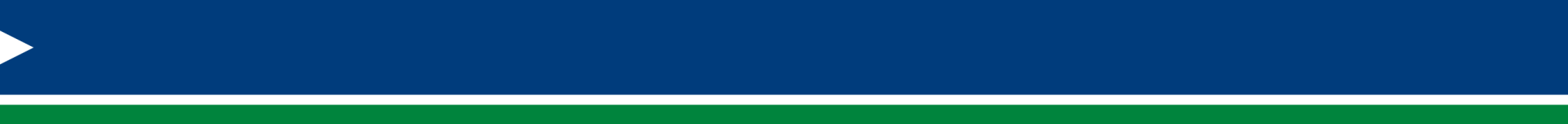 Submitting a Successful Application
Review the Announcement
Focus on one or more of the three Restoration Strategy goals identified in the announcement
The more goals are included in a project, the higher it ranks
Ex: Stream fencing on an operation that was previously inspected (or is located within the targeted inspection area) would meet Goal #1 and Goal #2
Focus on DEP defined impaired watersheds and/or county priority watersheds
http://www.depgis.state.pa.us/Chesapeake_Bay/index.html  
Familiarize yourself with PA BMP Verification Program Plan
http://files.dep.state.pa.us/Water/ChesapeakeBayOffice/PADEP%20BMP%20Verification%20Program%20QAPP%20Addendum_FINAL.pdf
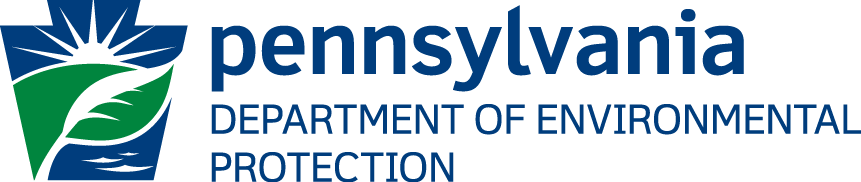 [Speaker Notes: Next, I’ll provide some helpful hints to submitting a successful application.  

First, review the announcement.  Focus on one or more of the three goals identified in the announcement as discussed previously.  The more goals (or elements) that are included in a project, the higher it will rank.  

One example would be a stream fencing project on an operation that was previously inspected, or is located within the targeted inspection area.  This would meet the first goal – including your inspection strategy, and the second goal – implementation of high-impact, low cost practices.

Second, Focus on DEP defined impaired watersheds and/or county priority watersheds.

Third, If you’re going to submit a proposal with verification of existing BMPs, tracking, and reporting, I’d suggest that you familiarize yourself with the Pennsylvania BMP Verification Program Plan as well as the CBP Verification Framework Guidance.]
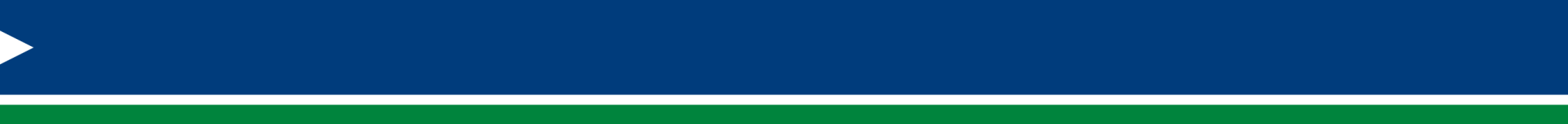 Submitting a Successful Application
Focus on holistic, comprehensive implementation
Ex: Implementing a suite of BMPs on one operation that will improve the operation, provide nutrient and sediment reductions, and will enable operation to be compliant with state regulations
Waste storage, barnyard runoff controls, stream fencing/crossings, nutrient management
Field practices such as terraces, diversions, grassed waterways 
Ex: Implementing livestock exclusion stream fencing on multiple neighboring operations along an ag impaired stream
May be less than 35 feet from bank, but 35 feet or greater will be higher priority 
May or may not include forest buffers (with forest buffers will be higher priority)
Ex: Focus on habitat along with water quality improvement
Floodplain/stream restoration, wetland restoration, legacy sediment removal, riparian forest buffer
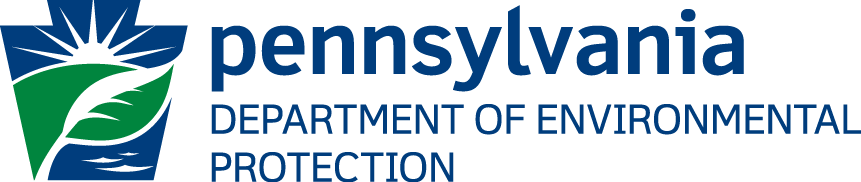 [Speaker Notes: Now, here is where it gets a little different from what Districts have done in the past.  While implementing smaller projects is OK, what we’re seeking in project applications is a more holistic, comprehensive implementation.  These examples are just some of the many good projects that would get high marks.  We understand that some of these projects may be difficult to come across, such as multiple neighboring property owners who would want to fence a stream.  Remember, there is no cap as to the amount of funding that a project can receive – but you must also quantify and describe the benefits of the practice.  A singular grassed waterway on a farm that is 1000 feet from the nearest stream is a lot different than a grassed waterway, terrace and diversion system on a streamside field where the producer will also implement no-till and cover crop. Installing roof runoff controls, underground outlets, and curbing on multiple barnyards will harness a great benefit, specifically if those barnyards are in close proximity to surface water or wells.  

Another example is to focus on habitat improvement along with water quality improvement.  While habitat improvements are difficult to quantify, we’ve identified some practices that offer multiple benefits, not just nutrient and sediment reductions.  Stream restoration and riparian buffers are a couple of practices that could be implemented regardless of sector.

While some stormwater facilities and retrofits can be incredibly costly, installing practices like rain gardens and permeable pavers in a residential or municipal area may also produce multiple benefits, including the use as an educational tool.]
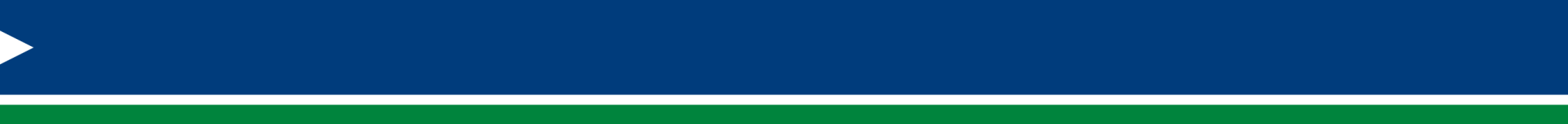 Submitting a Successful Application
Present goals in terms of measurable outputs
Budget section and in the narrative section
Identify any partnering organizations/entities in application
May or may not include additional funding
Shovel-ready projects
Willing landowner, design in-hand if possible
Focus on cost-effective solutions
Cost-effective based on nutrient and sediment reductions
Ex: Increasing the implementation of no-till and cover crop in an impaired watershed
Ex: Stream fencing multiple neighboring operations in an impaired watershed 
Ex: Tracking and reporting the implementation of Manure Management Plans
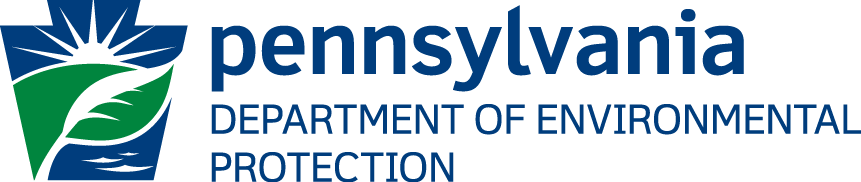 [Speaker Notes: Present goals in terms of measurable outputs, both in the budget section and the narrative section.  Be sure to be clear as to what the overall goals of the project are.  We will be using tools like CAST and BayFast to determine sediment and nutrient reduction, so the more information you provide (such as units of implementation and locational information), the better able we will be in running the proposed practices through scenarios.  

Identify any partnering organizations or entities in the application.  This may or may not include additional funding.  If you’re working with local municipalities, watershed associations, schools, or organizations and clubs such as the RC&D, No-Till Alliance and FFA, or other entities, include them!  

As with what has been done before, shovel-ready projects are encouraged, but not required.  The two year time frame offers roughly four construction seasons, so if you have the design in-hand, the better off you’ll be from the start.

Focus on cost-effective solutions:  This goes along with high-impact, low-cost practices. The examples that we’ve identified include some practices that may offer the biggest cost-benefit regarding what has been determined by the Chesapeake Bay Program.

Finally, the examples that are provided throughout the webinar are by no means the only types of practices that would receive funding.  However, these types of projects would stand out.  Understandably, there will most likely not be a project that meets all of these key points; however these are some of the areas on which to focus your application.

Next, Nicki will discuss budgeting and invoicing.]
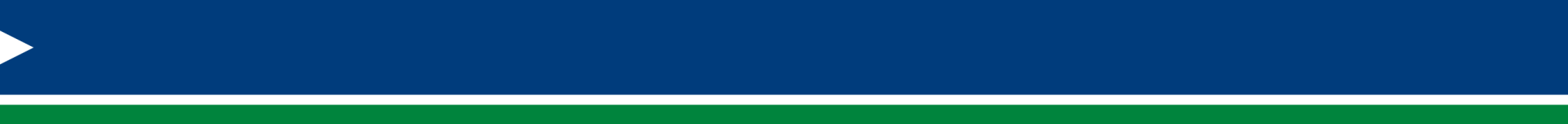 In Summary
Deadline for Submittal is Close of Business February 28 to:
 Jill Whitcomb
Chesapeake Bay Program Office
Rachel Carson State Office Building
P.O. Box 8555
Harrisburg, PA, 17105-8555 
717-783-5205
jiwhitcomb@pa.gov 
2 hard copies mailed, or 1 emailed
Encourage Districts to work with DEP Regional Staff and Field Reps in development of project applications
Available funding is  $2.5 to $3 million (2 years funding)
Projects MUST be completed by June 30, 2019.
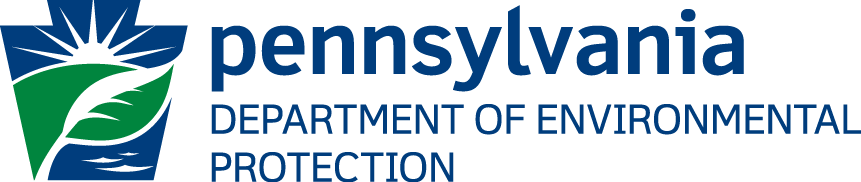 [Speaker Notes: As stated at the beginning of the presentation, the deadline for submittal is Close of Business on February 28.

Submit your projects to me, Jill Whitcomb, at the address shown.  Feel free to contact me with any questions, particularly regarding BMP verification and tracking.  We encourage you to work directly with your regional staff and field reps in the development of your project applications

Available funding is $2.5 to $3 million, with no cap on the application budget.

All projects must be completed by June 30, 2019.]
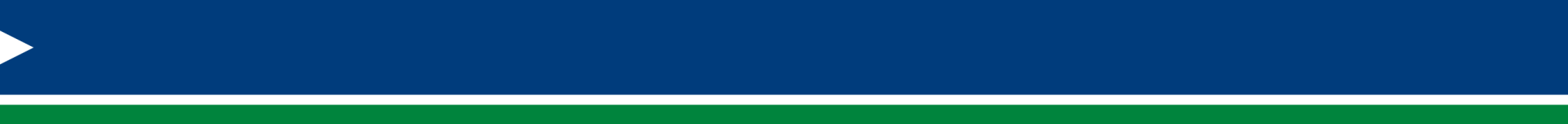 Budget Categories
Use Growing Greener Guidance, “A Primer for Fitting Charges with Budget Categories”
Supplies
Items Needed to Complete the Work, Dedicated to the Project
Field Supplies,  Specialized Safety Equipment  
Materials used to complete a project but transfer from site to site
Equipment
Permanent, Higher Cost Items
Must be listed in Project Application/Scope of Work or Pre-Approved
Administrative (max 5-10%)
Office Supplies, Rent, Postage, Phone, Utilities
Construction
Competitive Bidding Process
Equipment that is incorporated into the Project
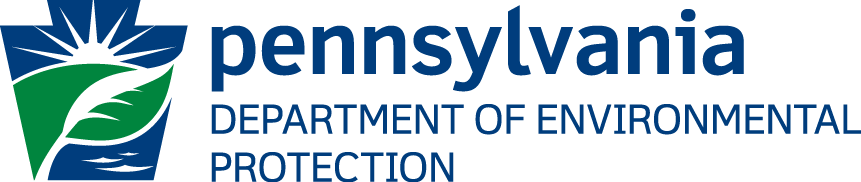 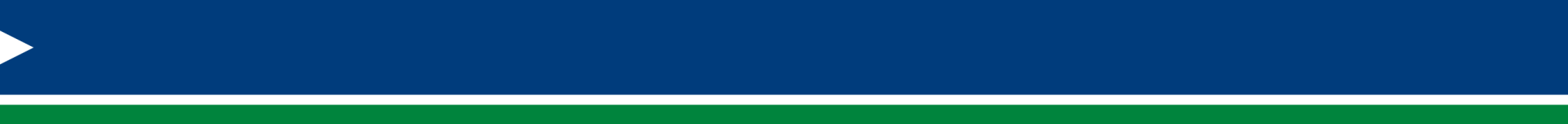 Invoicing – CBP-SP5
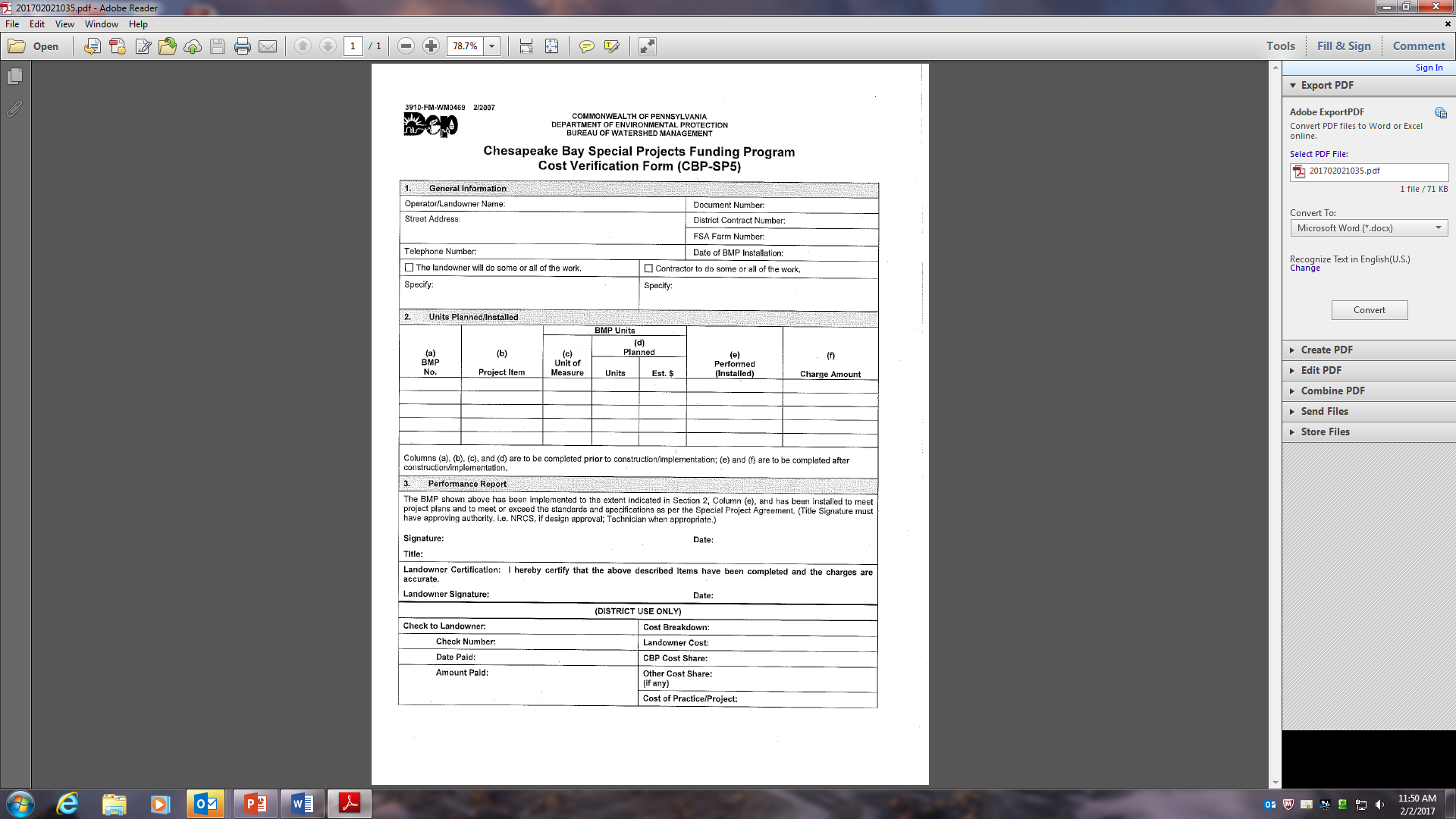 Landowner Name
Amount of Practice Match Request for Reimbursement
Signature of Technician/NRCS/Engineer and Landowner
Regional Office Sign Off
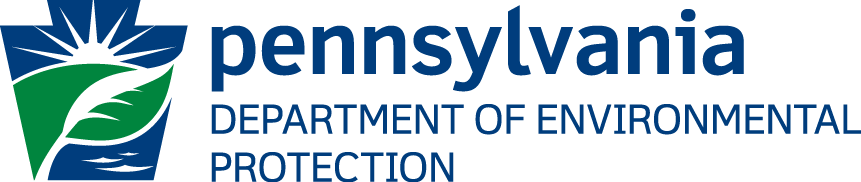 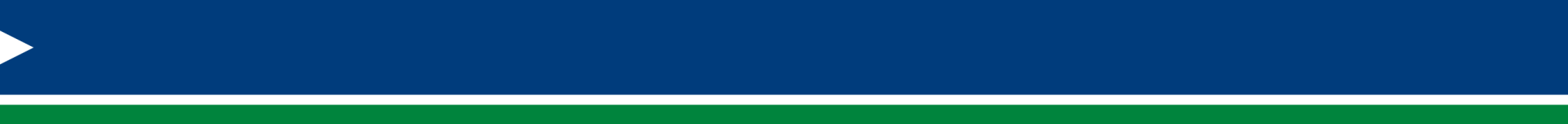 Invoicing – CBP - 23
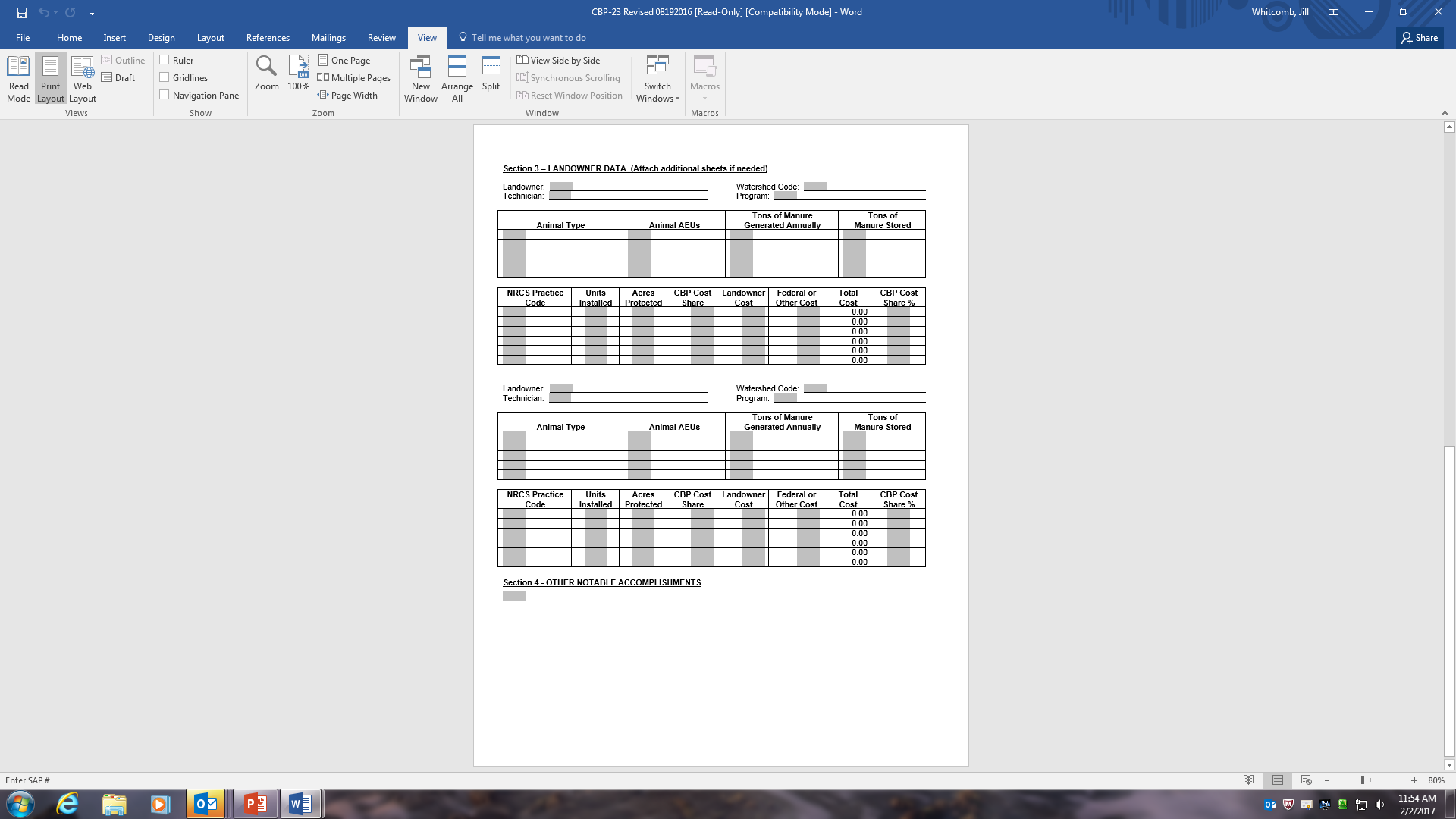 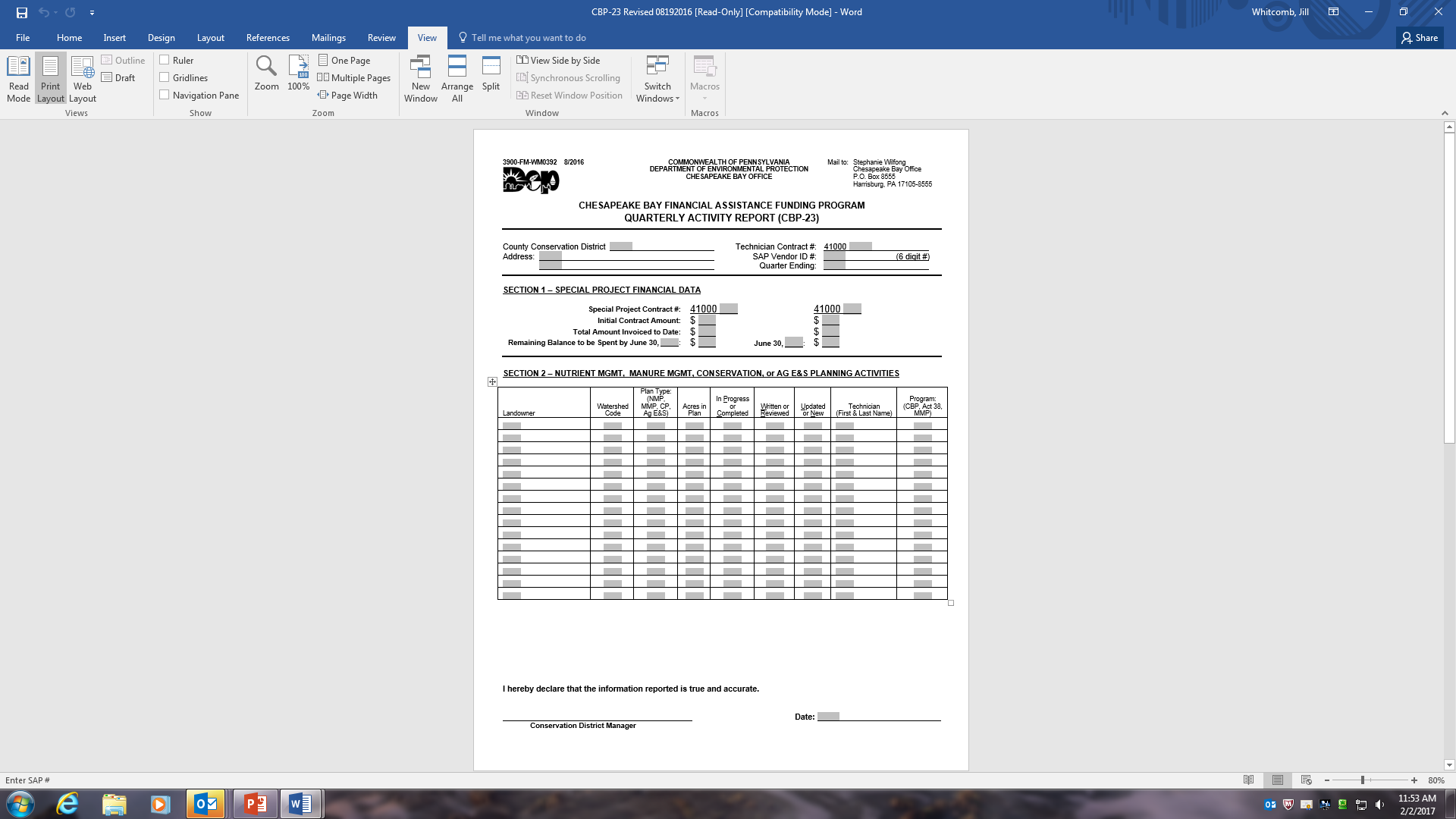 Mark Cover Crops and No-till Acres Clearly --- Use “Multiple” as Landowner Name
Use Bay/NRCS approved Practice Codes
Do NOT put NRCS cost shared practices on these forms, only state or EPA funded
Work with NRCS can be listed under other accomplishments without specific landowner names
Make sure to SIGN the form
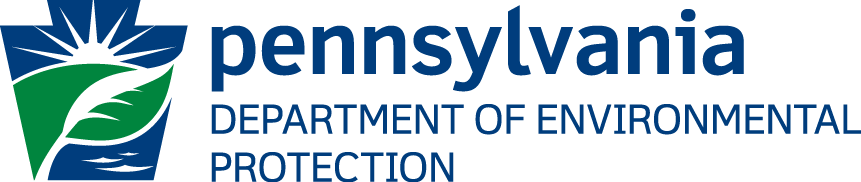 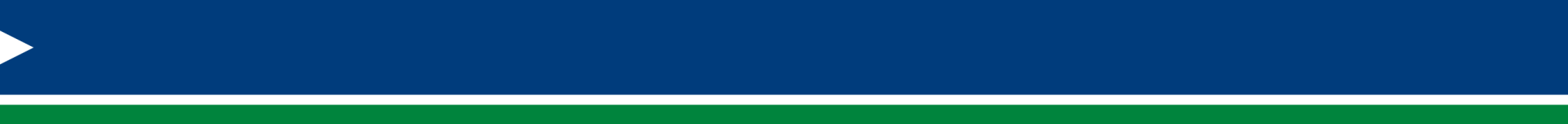 Invoicing – CBP - 35
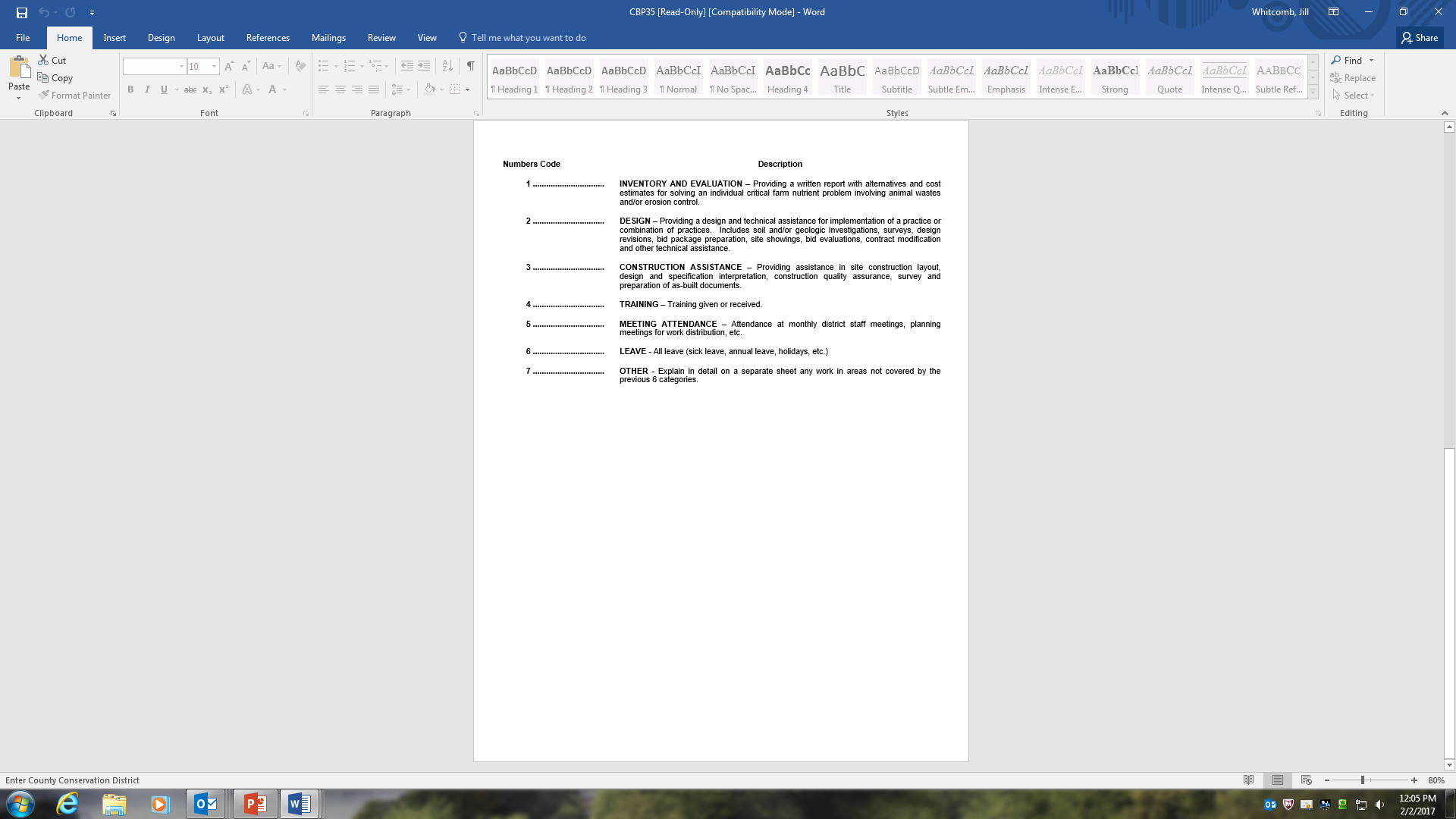 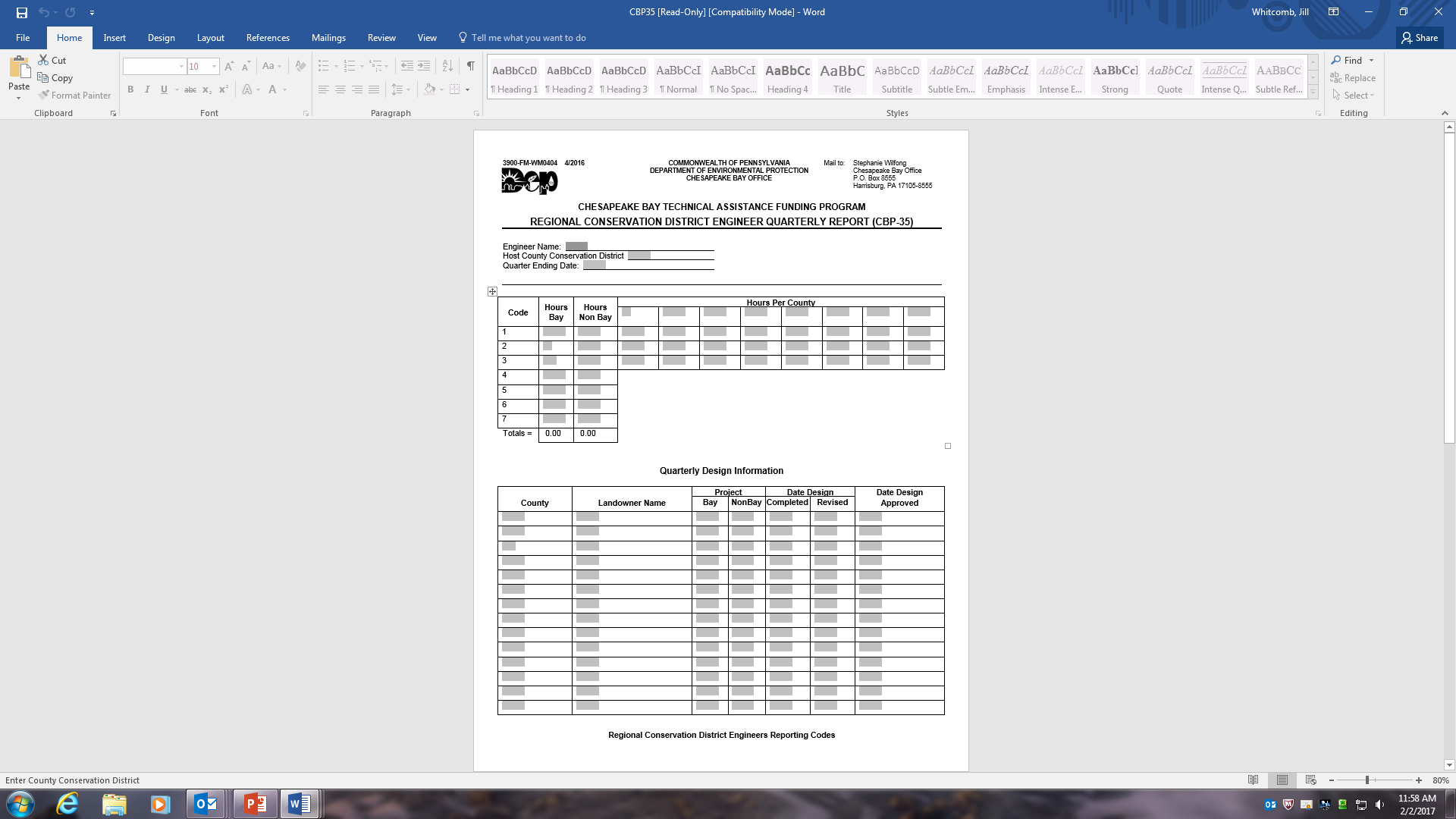 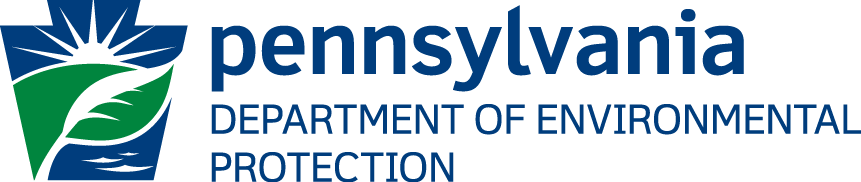 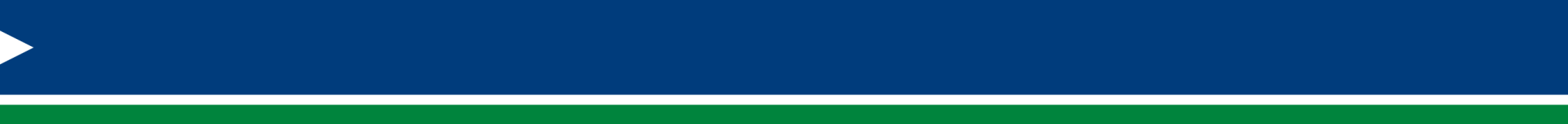 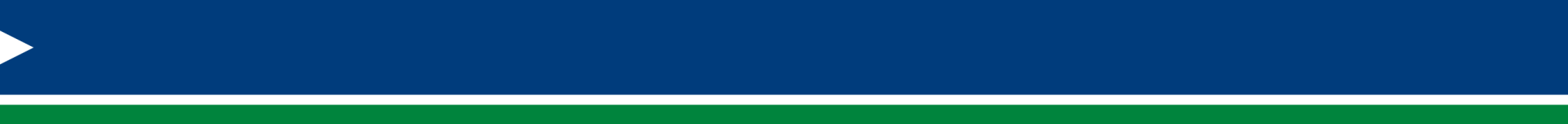 Invoicing – CBP - 32
Invoicing – CBP - 32
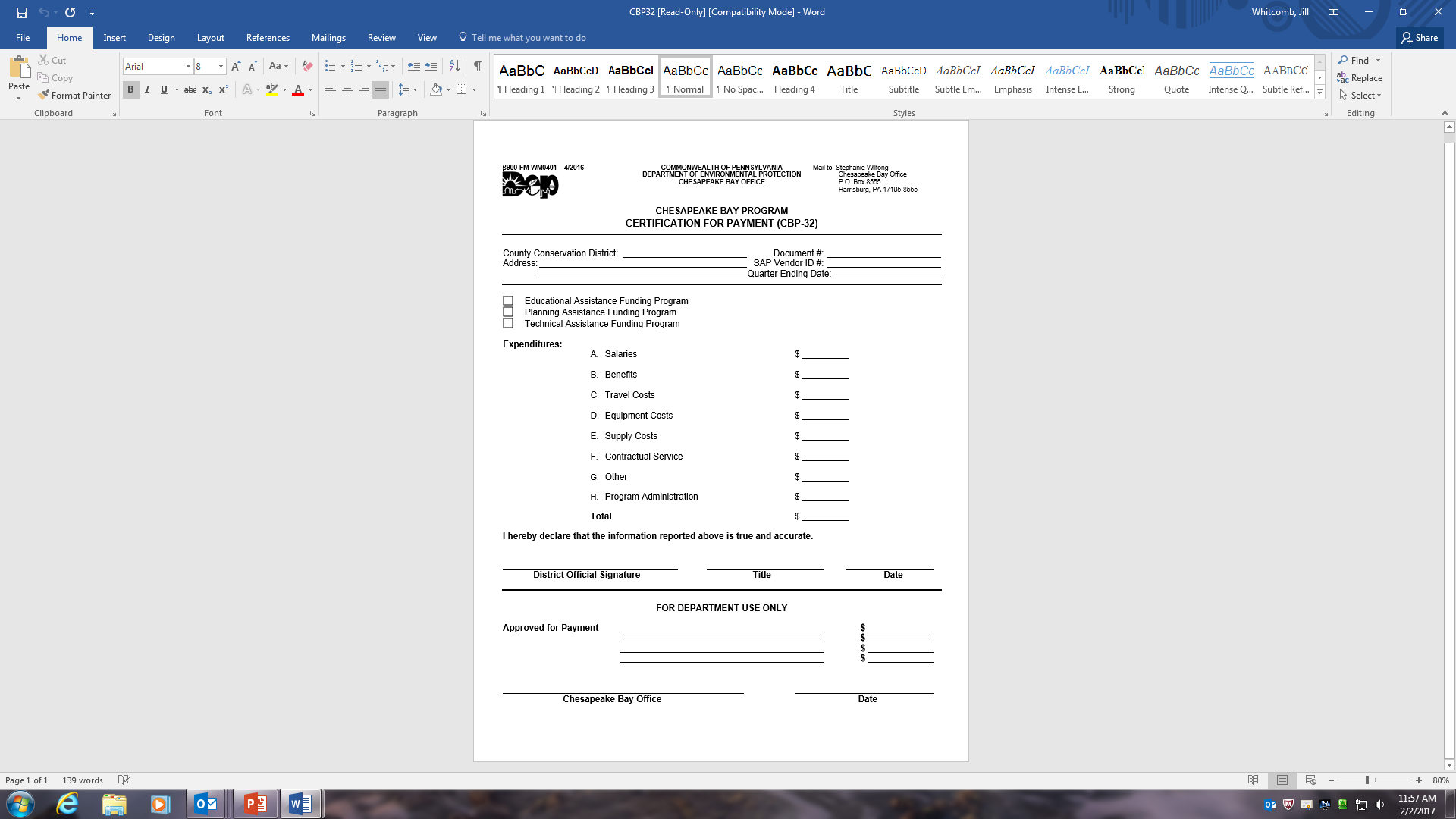 Need this with all CBP-23 and CBP-35 forms
Separate 32 for Technician vs Engineer
Make sure to SIGN the form
Check your math
NE and SC Regions -- Regional Office Sign Off
NC Region – Send to Harrisburg
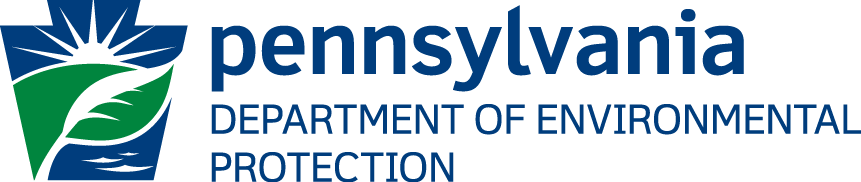 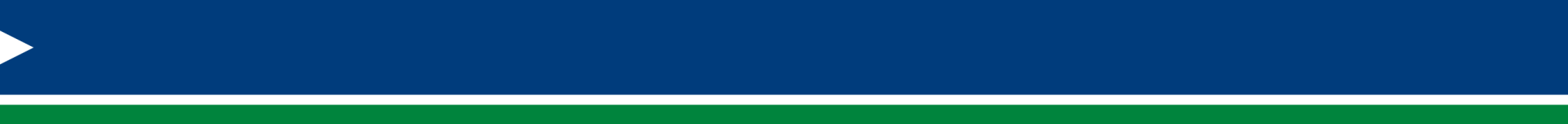 To Make Things Easier
Email Requests for Reimbursement to Stephanie Wilfong (swilfong@pa.gov) , copying the appropriate regional office 
Don’t need to send in hard copies, do NOT send copies to Fred Fiscus
Please use current version of the forms (2016)
Using the DEP Standard Contract Agreement for ALL contracts
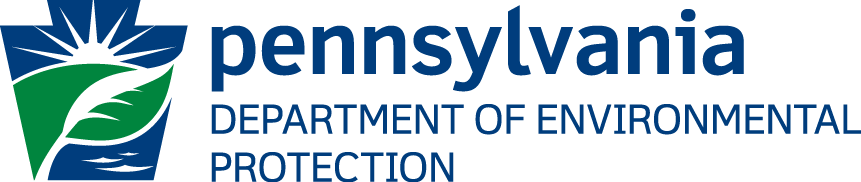 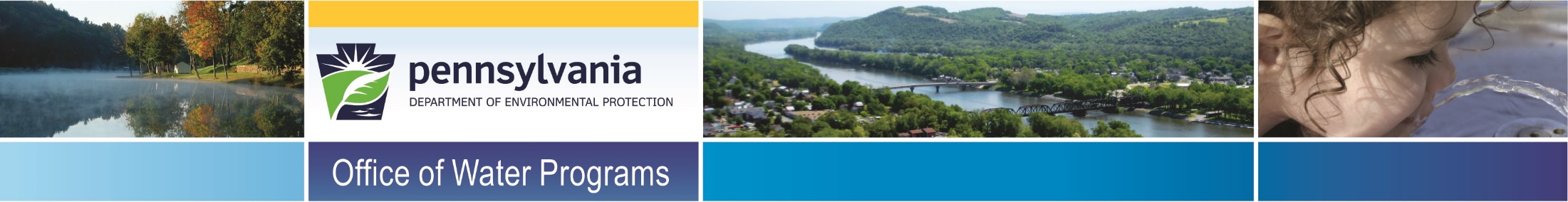 Contact Information:
Veronica Kasi
Program Manager
vbkasi@pa.gov
717-772-4053
Jill Whitcomb
Water Program Specialist
jiwhitcomb@pa.gov
717-783-5205
Stephanie Wilfong
Administrative Officer
swilfong@pa.gov
717-772-5662
DEP Chesapeake Bay Website: 
 
http://www.dep.pa.gov/Business/Water/Pages/Chesapeake-Bay-Office.aspx
[Speaker Notes: For further information, please contact Nicki Kasi. Thank you for your attention and interest, and have a wonderful day!]